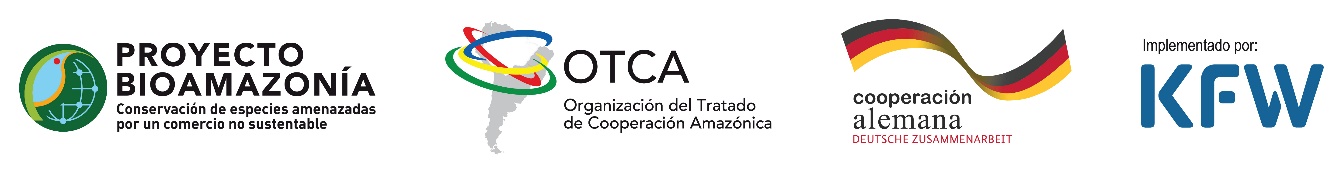 Taller de fomento de capacidades sobre


 dictámenes de extracción no perjudicial



para Orquídeas Amazónicas
Dra. Mariana Mites
Agosto, 2023
ANTECEDENTES
Por iniciativa de México y mediante el documento CoP14 Doc.35

Presentado en CoP14 las PARTES decidieron organizar un Taller de Expertos internacionales sobre NDF o DENP.
•
Fue Taller de expertos sobre Dictámines de extracción no perjudicial CITES, fue 
En Cancún ) México 17- 22 Nov. 2008.

Asistieron 103 participantes de 33 países y 6 regiones CITES

Obtuvo las DIRECTRICES para realizar DENP para la taxa.
•
Los permisos de exportación
Para Especies de orquídeas, partes o productos derivados de Apéndice I y II de la CITES y de conformidad con los Artículos III y IV de la convención. 

Requieren que la Autoridad Científica del país exportador formule un Dictamen de Extracción No Perjudicial (DENP).
DICTAMEN DE EXTRACCIÓN NO PERJUDICIAL
Es  resultado de una evaluación basada  en información científica: 

la distribución de las especies y sus hábitats,
El estado y las tendencias de las poblaciones,
Las prácticas de extracción, 
Los volúmenes e  impacto del comercio en las especies.

 Para verificar si una exportación puede o no ser perjudicial para la  supervivencia de una especie.

(Resolución Conf. 16.7 Rev. CoP17, párrafo 1ai).
Esta evaluación resulta en una recomendación a la Autoridad Administrativa CITES del país exportador. 

Esta recomendación es realizada como 
     DENP positivo  o 
     DENP negativo.
Resultado de los conversatorios con los Países Miembros de la OTCA sobre la información de las orquídeas.
Formular un DENP para estas plantas  en el marco de la CITES.
Esta guía con los resultados de estas deliberaciones y en ella se incluye información importante de los siguientes documentos:
Padlet electrónico
Drive
INFORMACION RECOMENDADA
Principios para los Dictámenes de Extracción No Perjudicial para epifitas (Working Group 4, 2008)
Conf.13.2 (Rev. CoP14) Uso sostenible de la biodiversidad Principios y directrices de Addis Abeba.
Conf.14.7 (Rev. CoP15) Gestión de cupos de exportación establecidos a nivel nacional
Decisión 19.132 – 19.134 Dictámenes de extracción no perjudicial
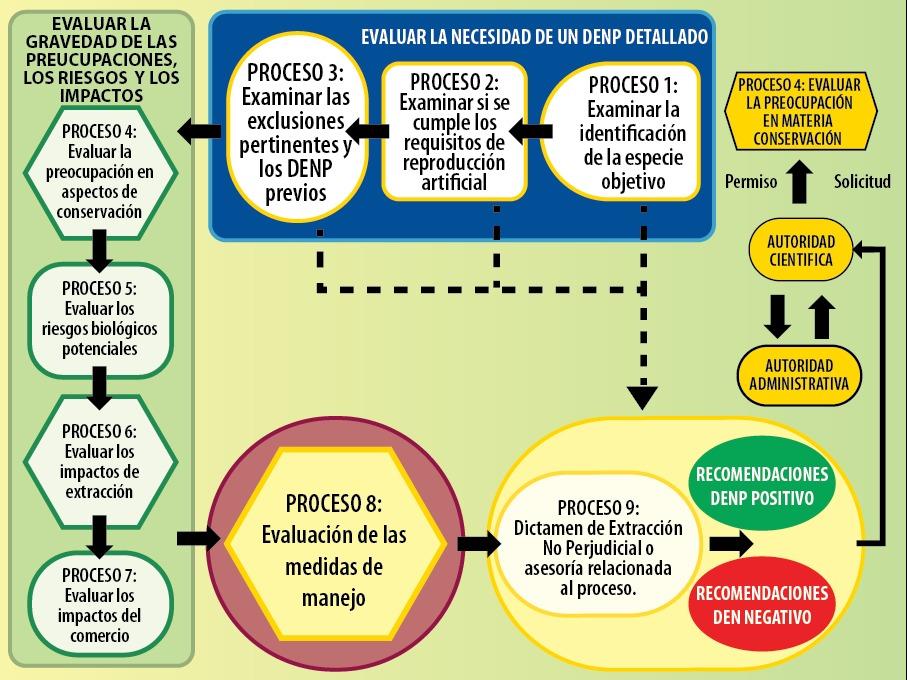 Figura 1. Consideraciones de nueve procesos para la formulación de Dictámenes de Extracción No Perjudicial para orquídeas. Fuente: (Mites, 2023; Wolf, Oldfield, & Mcgough, 2018)
PROCESO 1: EXAMINAR LA IDENTIFICACIÓN DE LOS ESPECÍMENES DE ORQUÍDEAS
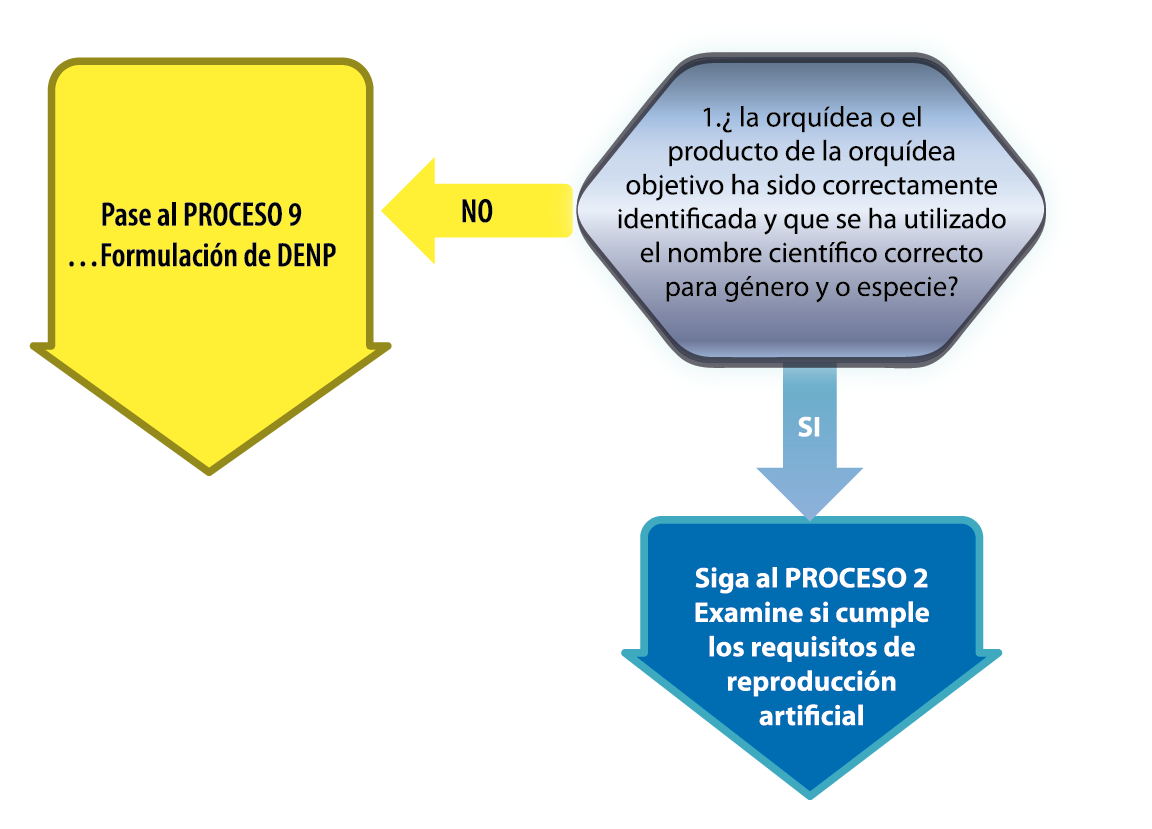 Figura 2. Pregunta necesaria y ruta de decisión para el Proceso 1. Fuente: (Mites, 2023)
FUENTES BIBLIOGRÁFICAS RECOMENDADAS
• Lista de especies CITES. 
• Species+. 
• Resolución Conf. 12.11 (Rev. CoP19) de la CITES: 
• Especialista en nomenclatura del Comité de Flora de la CITES. 

Fuentes sobre Nombres científicos
• World Checklist of Selected Plant Families.
The Plant List, es una fuente de información sobre nombres de plantas y sinónimos.
• Catálogo de Orquídeas de Ecuador, Perú, Brasil
• Tropicos de MOBOT
Listas rojas de especies de vida silvestre
Guías de identificación de ORCHIDACEAE
https://cites.org/esp/app/appendices.php 
https://cites.org/esp/imp/legal_acquisition_findings
https://cites.org/esp/resources/terms/glossary.php#ap
https://cites.org/sites/default/files/document/S-Res-09-19-R15 0.pdf
PROCESO 2: EXAMINAR SI SE CUMPLEN LOS REQUISITOS QUE SE APLICAN A LA REPRODUCCIÓN ARTIFICIAL
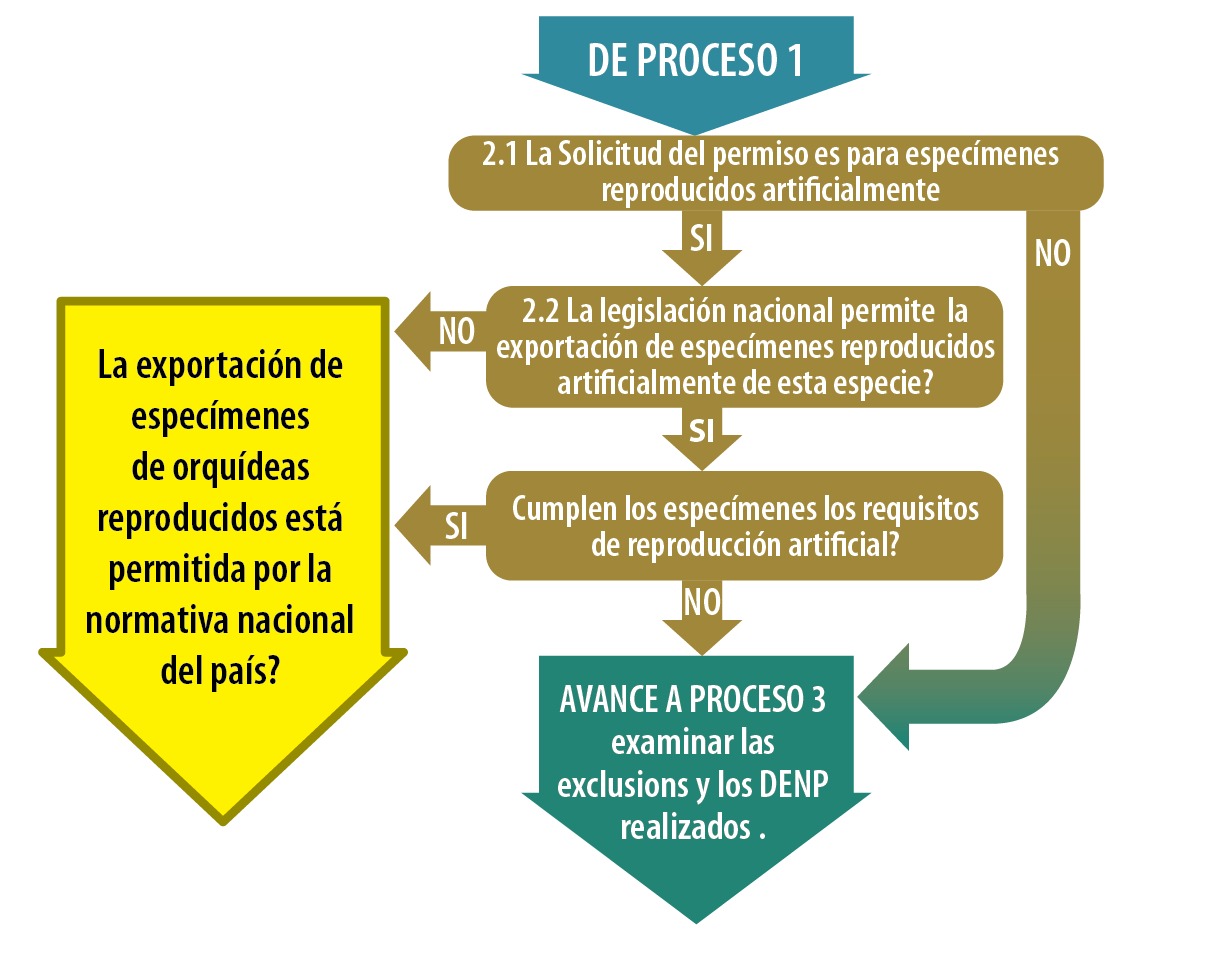 Figura 3. Consideraciones y ruta de decisiones para el Paso 2. Fuente: (Mites, 2023)
Fuentes recomendadas
• Información en la solicitud de permiso de exportación relativa al origen de los especímenes (silvestre/reproducción artificial/desconocido).  
• Legislación nacional, supranacional y subnacional pertinente para la exportación de esta especie.  
• CITES, Resolución Conf. 11.11 (Rev. CoP18): Reglamentación del comercio de plantas. 
• CITES, Resolución Conf. 9.19 (Rev. CoP15): Registro de viveros que reproducen
artificialmente especímenes de especies de flora incluidas en el Apéndice I con fines de
exportación.
PROCESO 3: EXAMINAR LAS EXCLUSIONES PERTINENTES Y LOS DENP REALIZADOS PREVIAMENTE
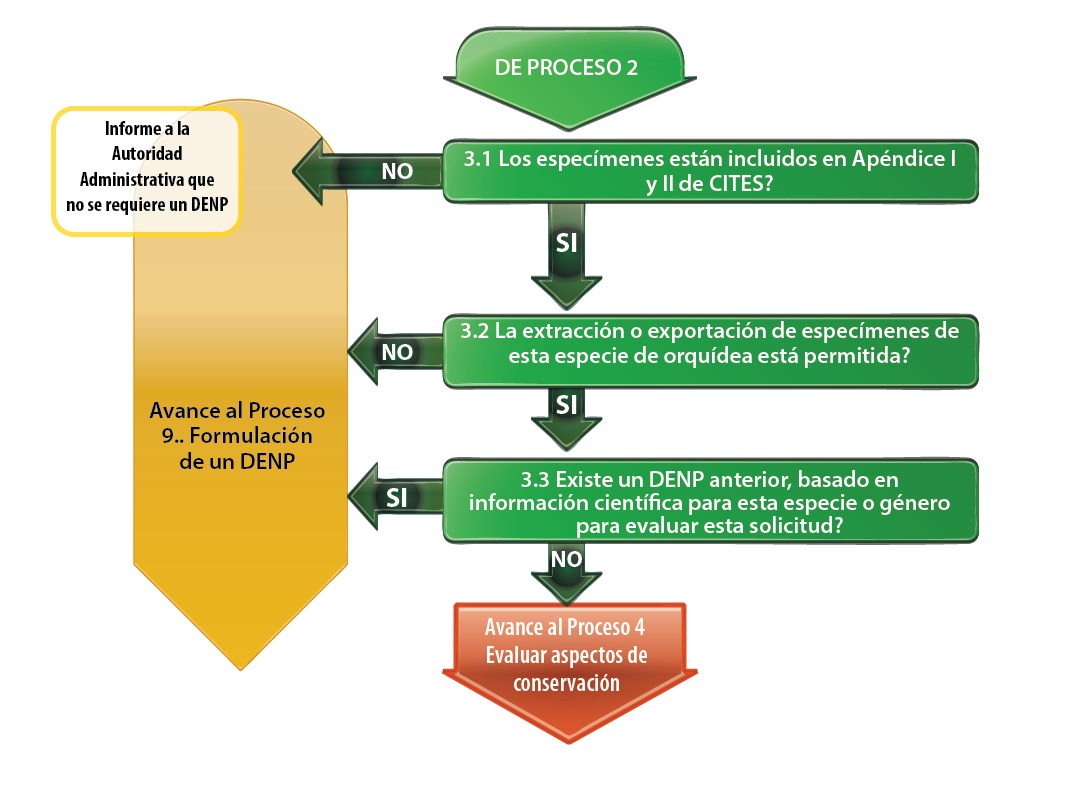 Figura 4. Pregunta necesaria y ruta de decisiones para el Paso 3. Fuente: (Mites, 2023)
FUENTES BIBLIOGRÁFICAS RECOMENDADAS
Species+  incluye Inclusión de las especies en los Apéndices
	Anotaciones pertinentes
 Cupos de exportación
	Reservas sobre las inclusiones
	Suspensiones de exportaciones nacionales o CITES 
Anotaciones
• Illustrated manual of plant annotations in the CITES Appendices (Schippmann, 2018)  
• Glosario CITES  (estas definiciones no están necesariamente aprobadas por todas las
Partes).
FUENTES BIBLIOGRÁFICAS RECOMENDADAS
Evaluación de la legalidad
• Legislación nacional, supranacional y subnacional sobre la exportación de esta
Especie de orquídea.

•  Base de datos sobre comercio CITES 
- Registros del comercio de especímenes y especies incluidas en los
Apéndices I, II  [de conformidad con el Art. VIII.6)  

Gestión de los cupos de exportación establecidos a nivel nacional
Resolución Conf. 14.7 (Rev. CoP15) sobre Gestión de cupos de exportación establecidos nacionalmente.
Resolución Conf. 12.3 (Rev. CoP18) sobre Permisos y certificados.
PROCESO 4: EVALUAR LA PREOCUPACIÓN EN ASPECTOS DE CONSERVACIÓN
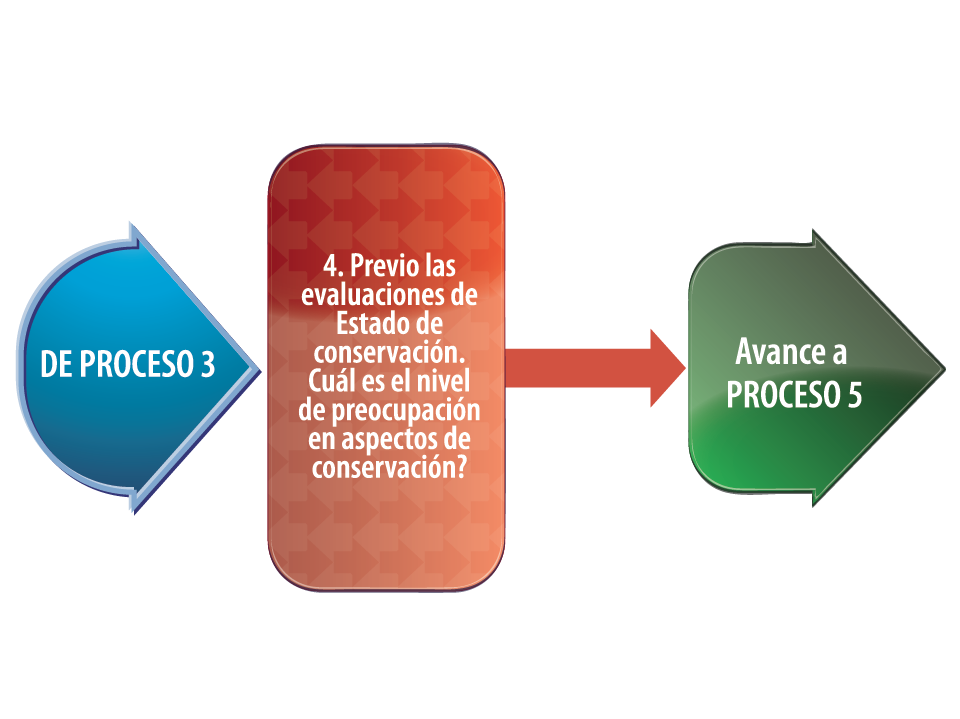 Figura 5. Pregunta necesaria y ruta de decisiones para el Proceso 4. 
Fuente: (Mites, 2023)
Los Procesos 4 y 5  Incluyen  evaluación de los problemas en materia de conservación y los posibles riesgos biológicos.
DESCONOCIDO
no se a evaluado
FUENTES RECOMENDADAS
• Libros Rojos de Datos estatales, provinciales y nacionales, listas de legislación sobre conservación de la naturaleza.  

• Listas rojas nacionales en línea.

• Centros de datos de conservación (tales como NatureServe Canada y NatureServe Explorer). 

Sistemas de evaluación del estado de conservación mundial:
• Lista Roja de Especies Amenazadas de la UICN.
PROCESO 5: EVALUAR LOS RIESGOS BIOLÓGICOS POTENCIALES
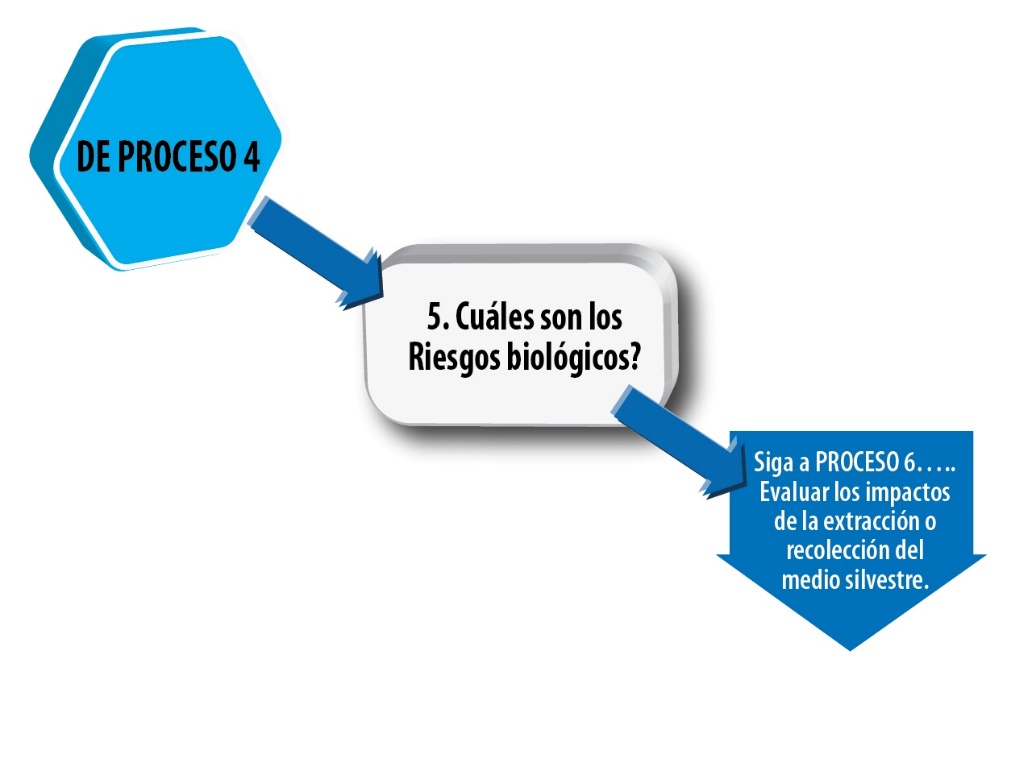 Figura 6. Consideraciones y ruta de decisiones para el Paso 5. Fuente: (Mites, 2023)
Riesgos biológicos
• La distribución geográfica
•El tamaño y la distribución de la población nacional/subnacional
• La estructura del tamaño de las poblaciones nacionales/subnacionales
• La especificidad y vulnerabilidad del hábitat
• La resiliencia de las especies de orquídeas
DESCONOCIDO
Distribución Geográfica
No dispone de información
DESCONOCIDO
El tamaño y la distribución de la población nacional/subnacional
No dispone de información
Explicación del factor
Evalúa la distribución espacial actual 

A través del área de distribución nacional de la especie.

Si las poblaciones son 

Grandes, abundantes y homogéneas 

o Pequeñas, aglomeradas y aisladas o fragmentadas
DESCONOCIDO
La estructura del tamaño de las poblaciones nacionales/subnacionales
No dispone de información
La especificidad y vulnerabilidad del Hábitat
DESCONOCIDO
No dispone de información
Resiliencia de las especies epífitas
DESCONOCIDO
No dispone de información
PROCESO 6: EVALUAR LOS IMPACTOS DE LA EXTRACCIÓN
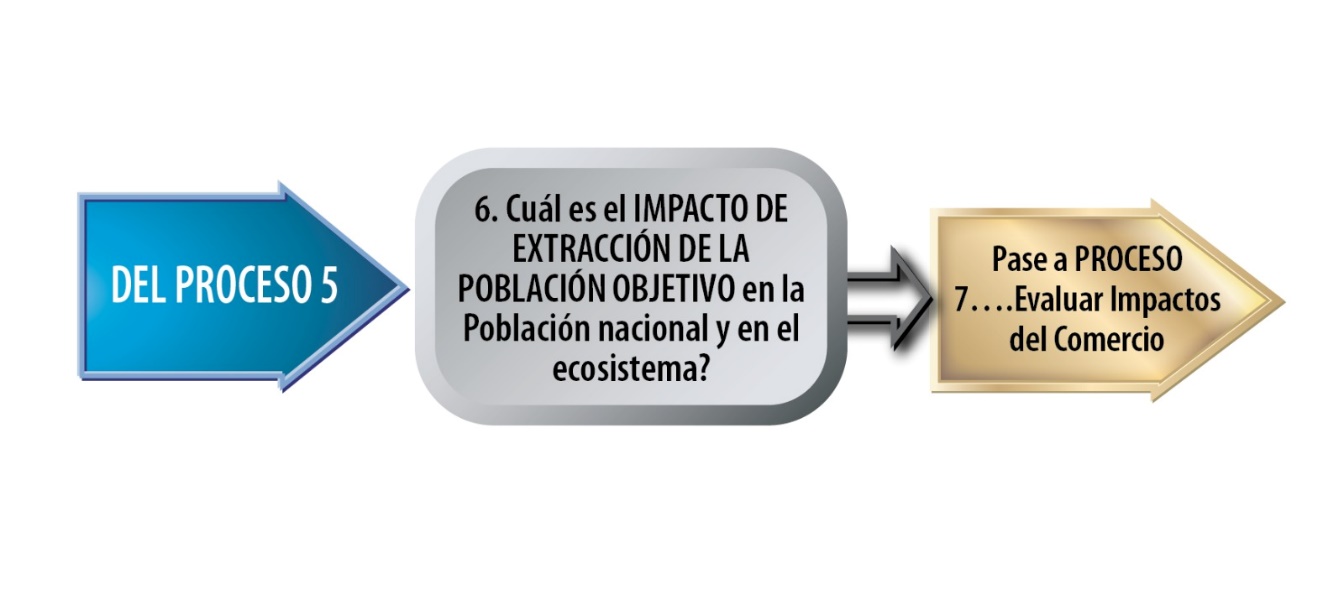 Figura 7. Consideraciones y ruta de decisiones para el Proceso 6.  Fuente: (Mites, 2023)
Impactos de Extracción
Factores a considerar  en impacto de la extracción
DESCONOCIDO
No dispone de información
EXPLICACIÓN DEL FACTOR
Si la población es muy pequeña

 Afectan la viabilidad a largo plazo de las poblaciones reproductoras
El reclutamiento (la adición de individuos a una población a través de la reproducción .
La dispersión de otras poblaciones. 

Por ejemplo, si el volumen extraído superaría la tasa de crecimiento (reclutamiento) y regeneración, el impacto en la población objetivo es mucho más alto.
PROCESO 7: EVALUAR LOS IMPACTOS DEL COMERCIO
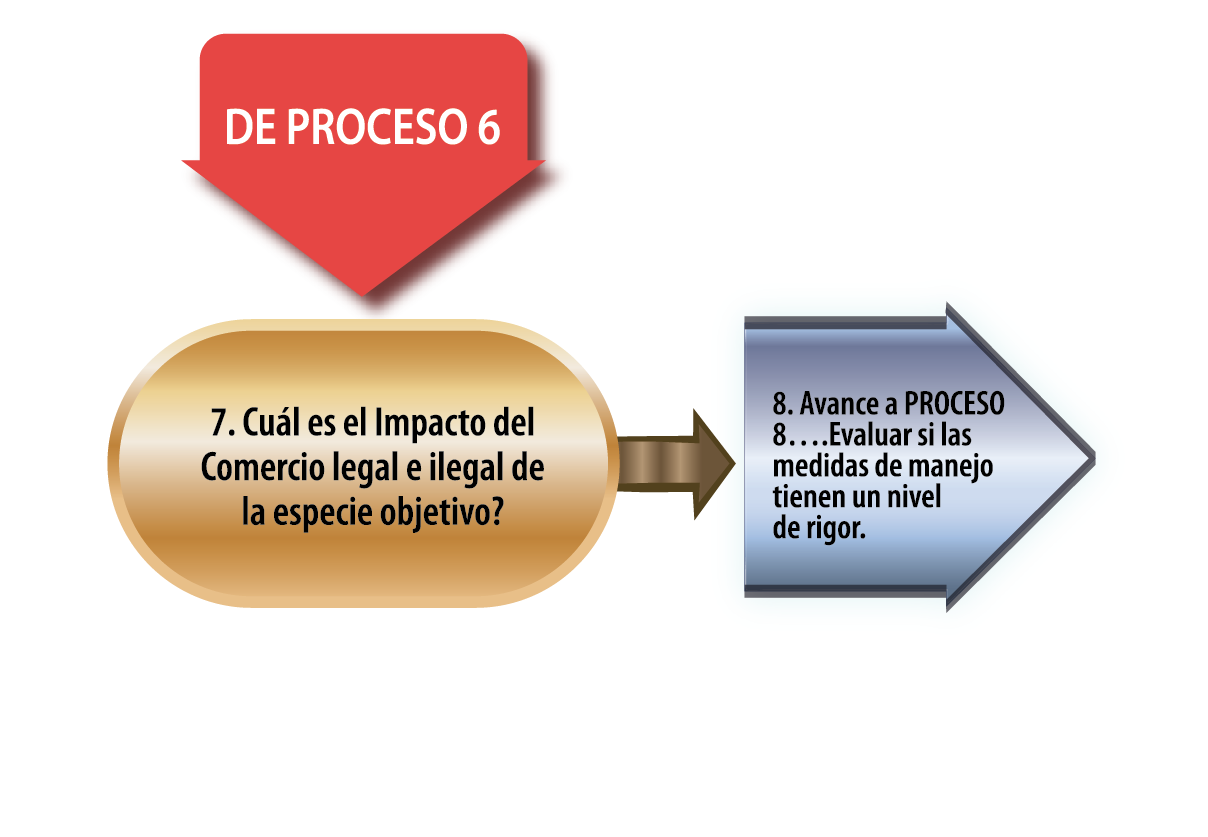 Figura 8. Consideraciones y ruta de decisiones para el Proceso 7. Fuente: (Mites, 2023)
El proceso 8
Implica la evaluación de medidas de manejo existentes si son suficientemente rigurosas para mitigar
 Problemas, 
Riesgos 
Impactos identificados en los Procesos 4 a 7.
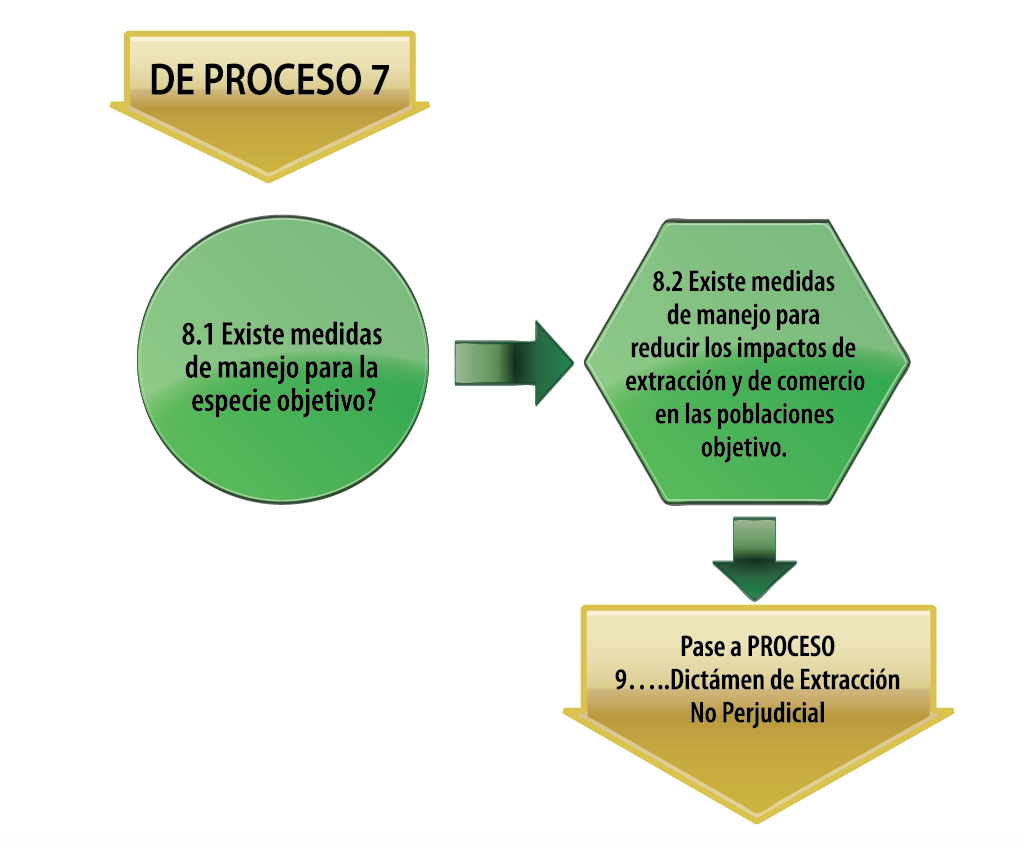 Figura 9. Consideraciones y ruta de decisiones para el Paso 8. Fuente: (Mites, 2023)
CONSIDERACIONES
El examen detallado de las medidas de manejo individuales… Área protegida, o privada, derecho de la propiedad, etc.
Identificación de posibles deficiencias importantes en el manejo actual. 
La generación de una visión general de todo el proceso del DENP para fundamentar la decisión final del DENP.
El proceso 9
Explica la formulación de un DENP

Otro tipo de recomendación a la Autoridad Administrativa basándose en los resultados de los Procesos 1 a 8.
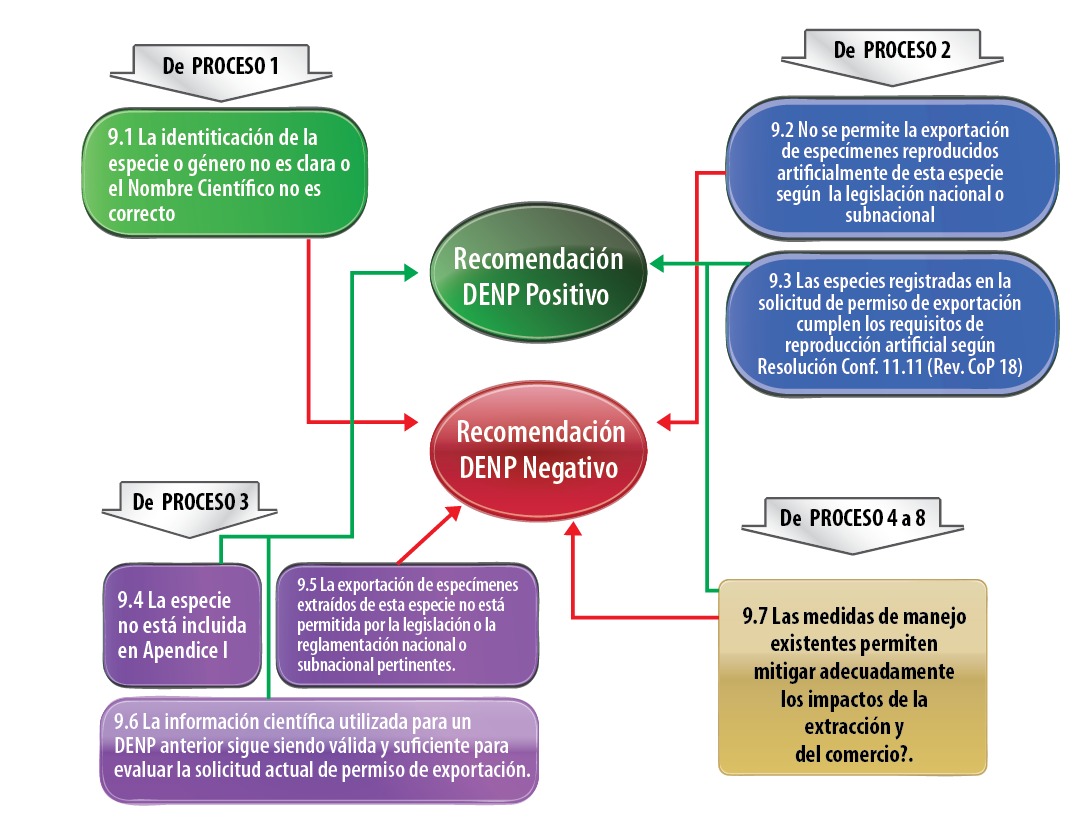 Figura 10. Resumen de decisiones que se pueden tomar en el Proceso 9 Fuente: (Mites, 2023)
PROCESO 9: DICTAMEN DE EXTRACCIÓN NO PERJUDICIAL Y  RECOMENDACIONES
SUGERENCIA: es posible salir anticipadamente del proceso de 9-Procesos en varios Procesos  diferentes (1 – 3) dependiendo de las respuestas a las preguntas necesarias. 

Las Decisiones guían a la Autoridad Científica a través de la siguiente etapa, dependiendo del Proceso en el que salieron. 

Sólo una de estas decisiones se aplica a una misma solicitud.